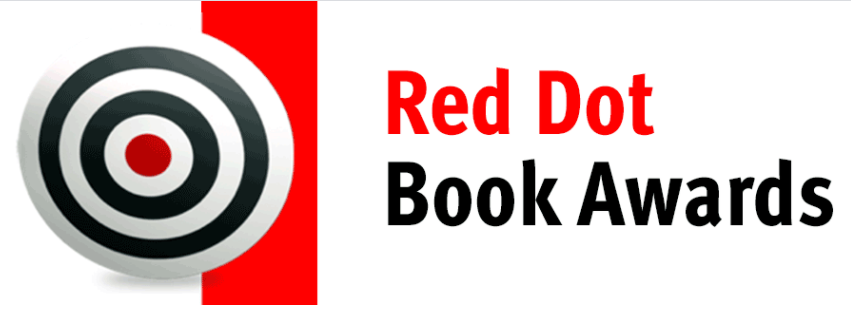 Readers Festival Competition:
A celebration of the Red Dot titles!
Using the Red Dot books to enhance our reading communities:

Online Kahoot quiz
April 22 -26

Live Celebration Event
 Sat. May, 11th
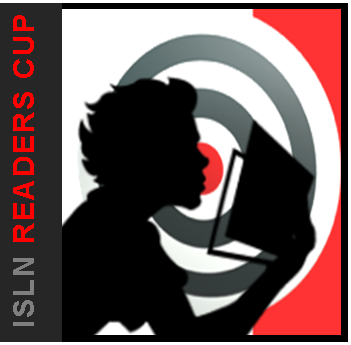 ISLN Readers Festival 2024 - THE QUIZ
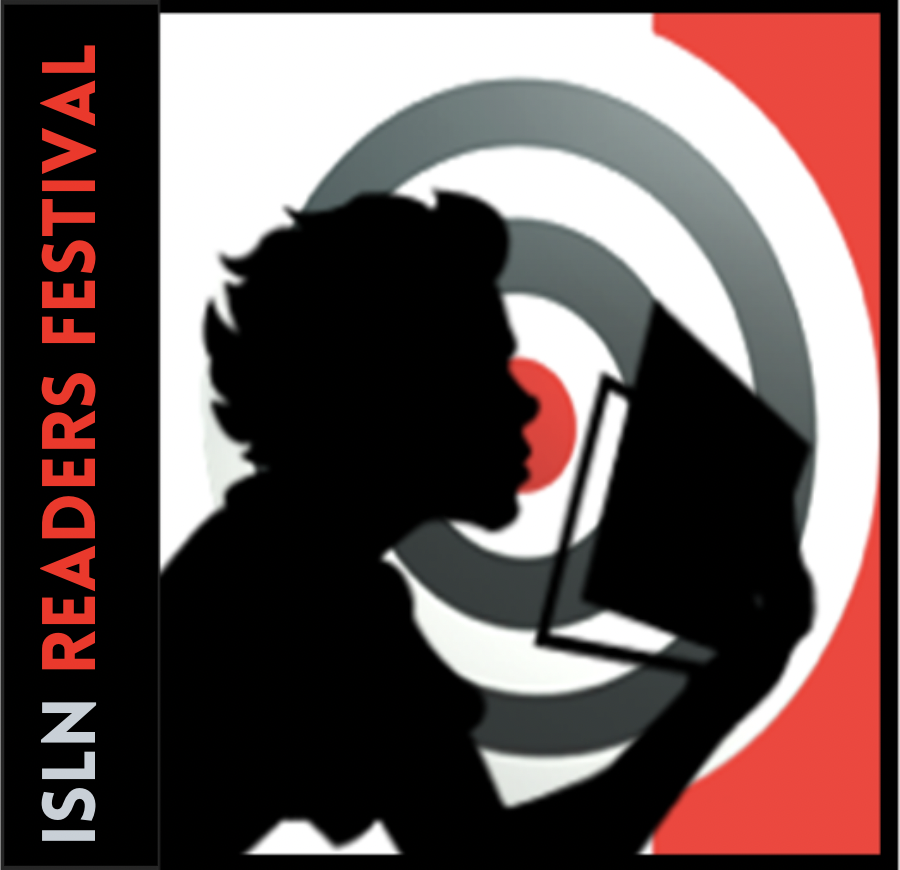 Features our fabulous Red Dot titles
All online Kahoots 
Designed to be completed in 60 -70 mins
Flexible: you choose the timing
Great turn-key book club idea
Get your reading community excited to read!
Shared resources and practice quizzes make prep easy


Deadline for registering a team: March 22
[Speaker Notes: Pinboard no school names padlet]
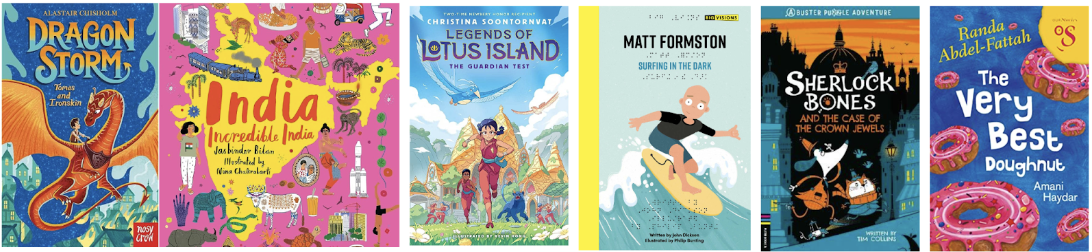 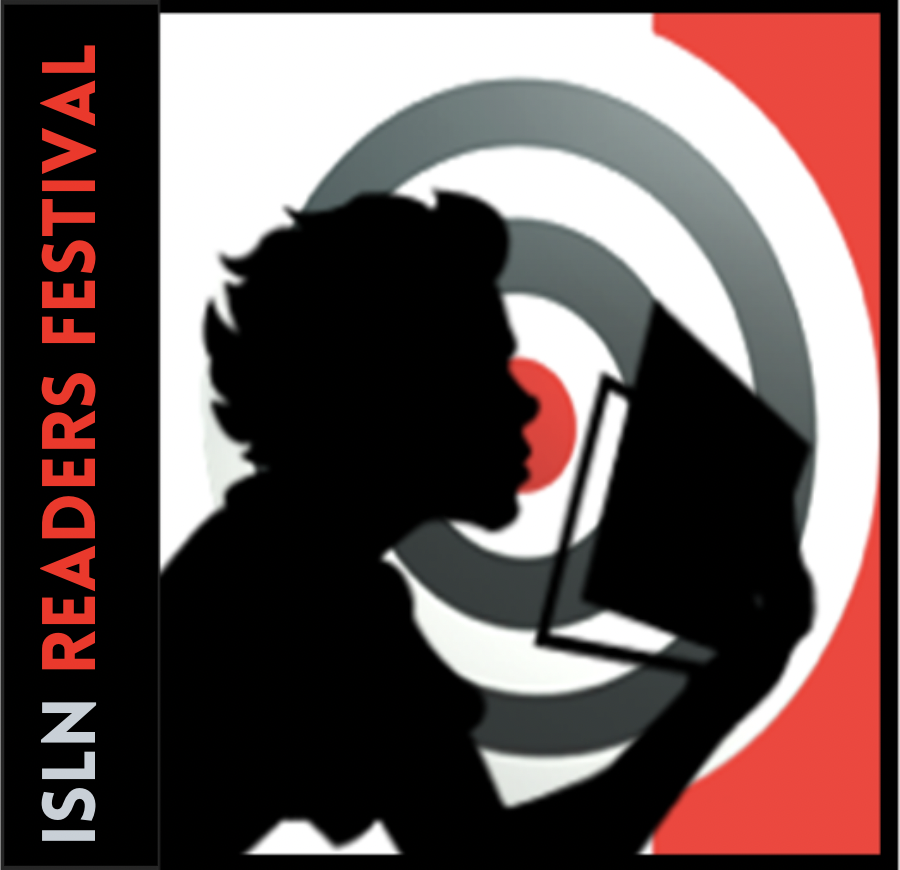 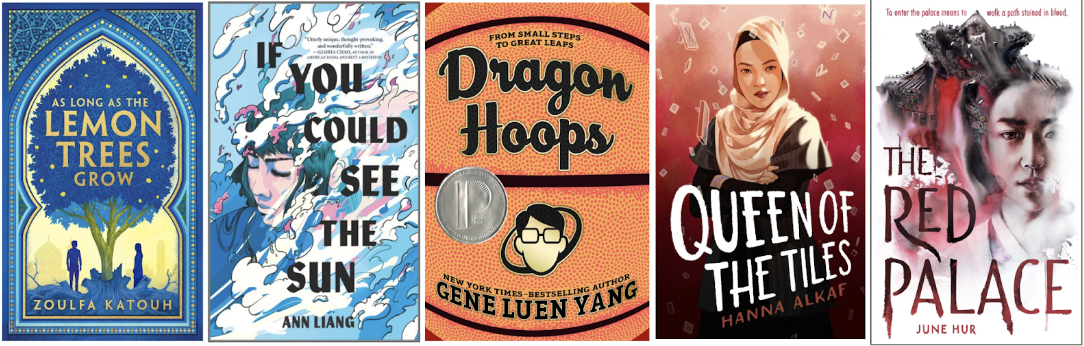 BOOKS IN QUIZ
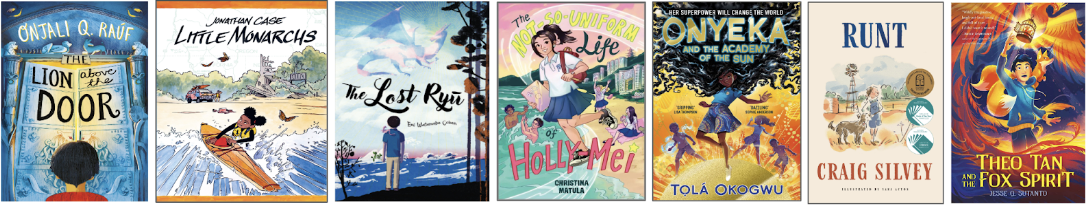 [Speaker Notes: Pinboard no school names padlet]
ISLN Readers Festival 2024 - THE QUIZ
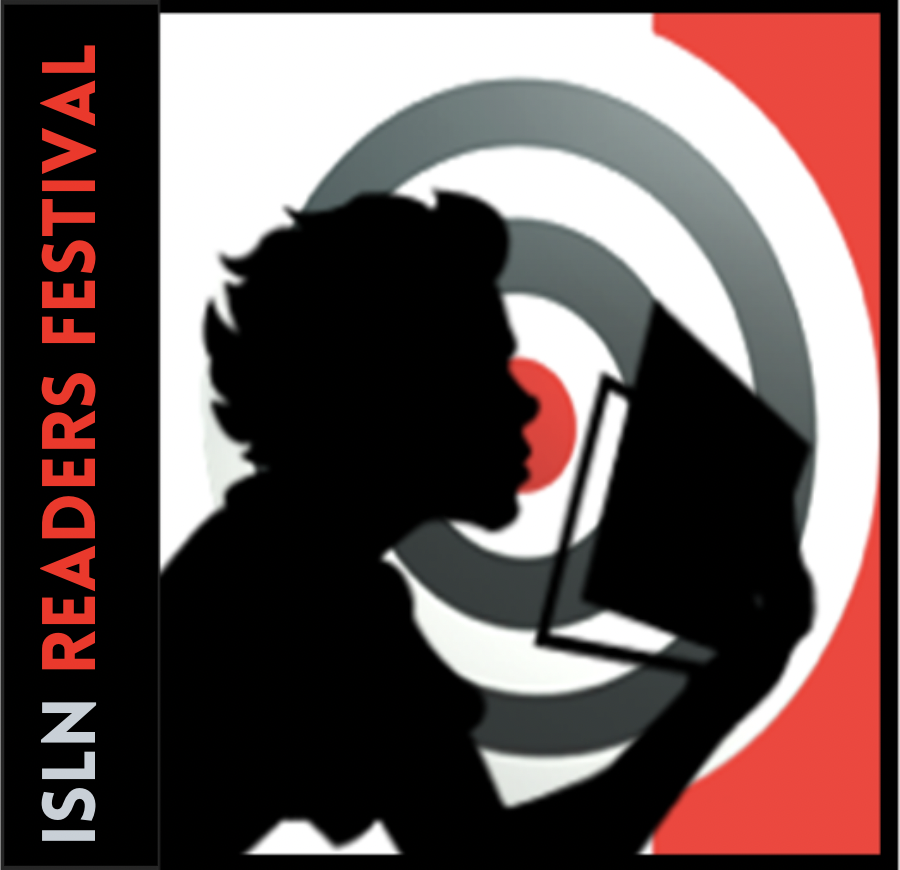 IT’S NOT TOO LATE!

Different strokes for different folks:

Recess or lunch drop in to listen to read aloud
Teams have ‘experts’ on one or two books rather than all of them
@CIS - Older RF lunchtime book clubs
@CIS - Mature lunchtime team meetings, monthly group
@Tanglin - whole school initiative
@SAS - after school ECA
ISLN Readers Festival 2024 - THE QUIZ
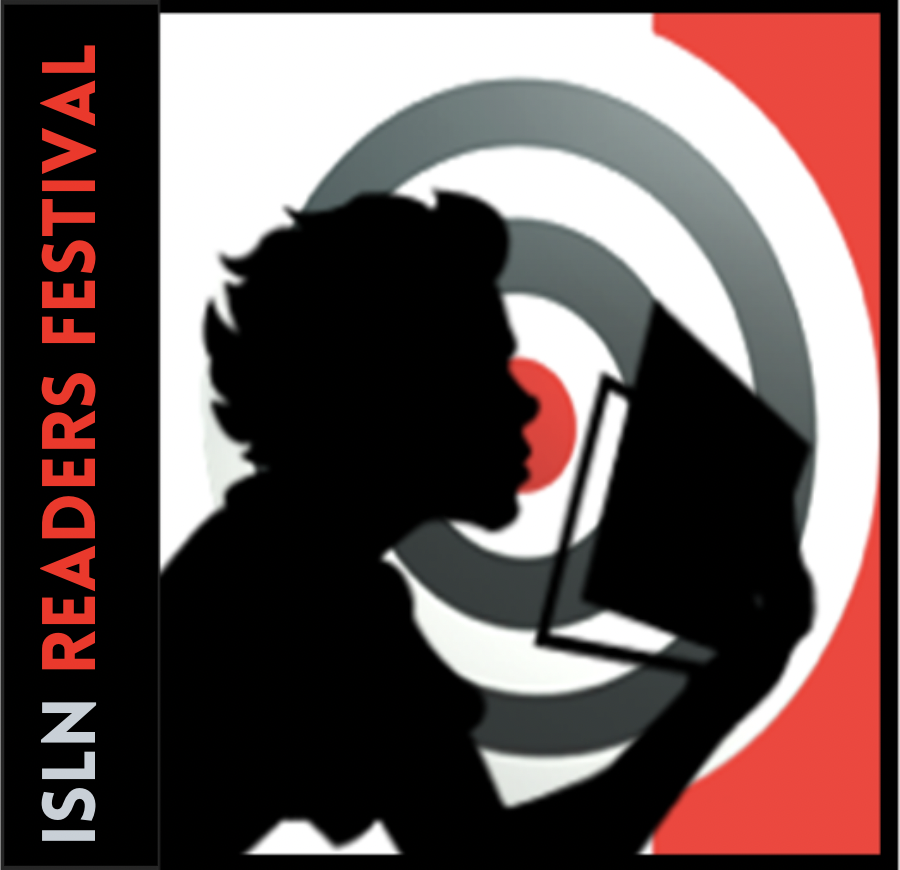 NEW THIS YEAR:

Student teams contribute practice quizzes as part of a reading community!

Shared inter-school activities

See http://bit.ly/readersfestival2024
[Speaker Notes: TENTATIVE]
ISLN Readers Festival 2024 - LIVE EVENT
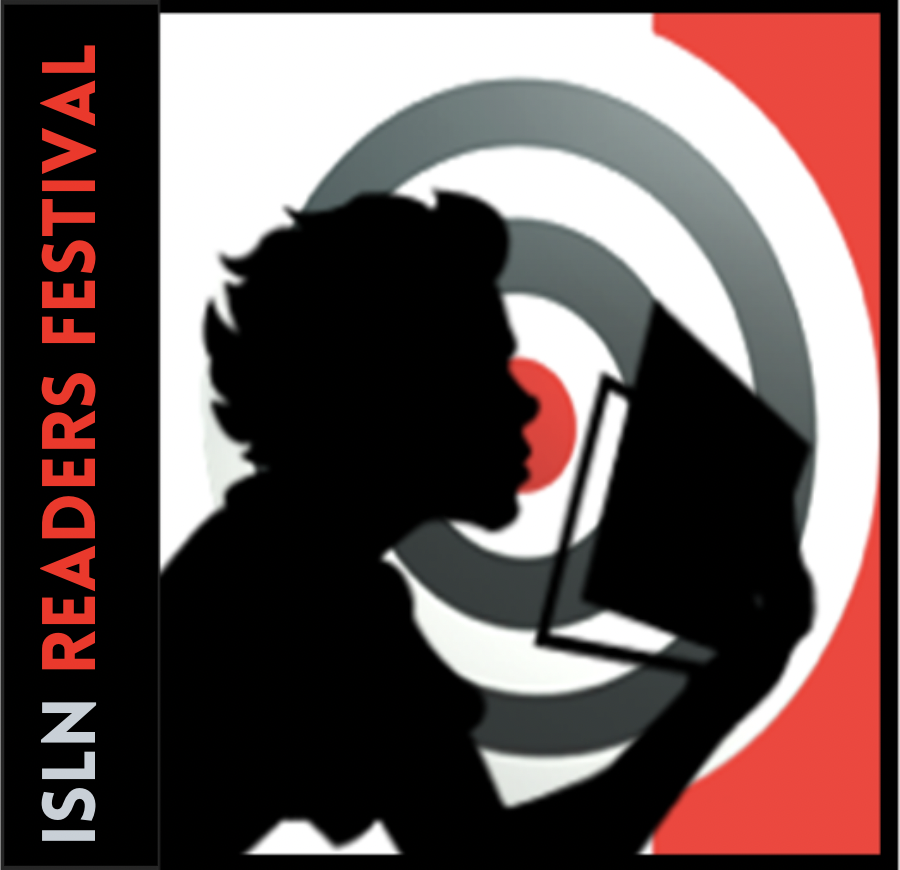 WHAT’S HAPPENING:

Saturday, May 11th, 10:30 to 1:15
Inter-school activities for each category
Live awards ceremony (RF Quiz winners, Red Dot winners, next year’s Red Dot titles
Live author talk at ceremony
Pizza and cookie lunch
All students accompanied by their sponsor/teachers according to their school protocols

See http://bit.ly/readersfestival2024
[Speaker Notes: TENTATIVE]
ISLN Readers Festival 2024 - LIVE EVENT
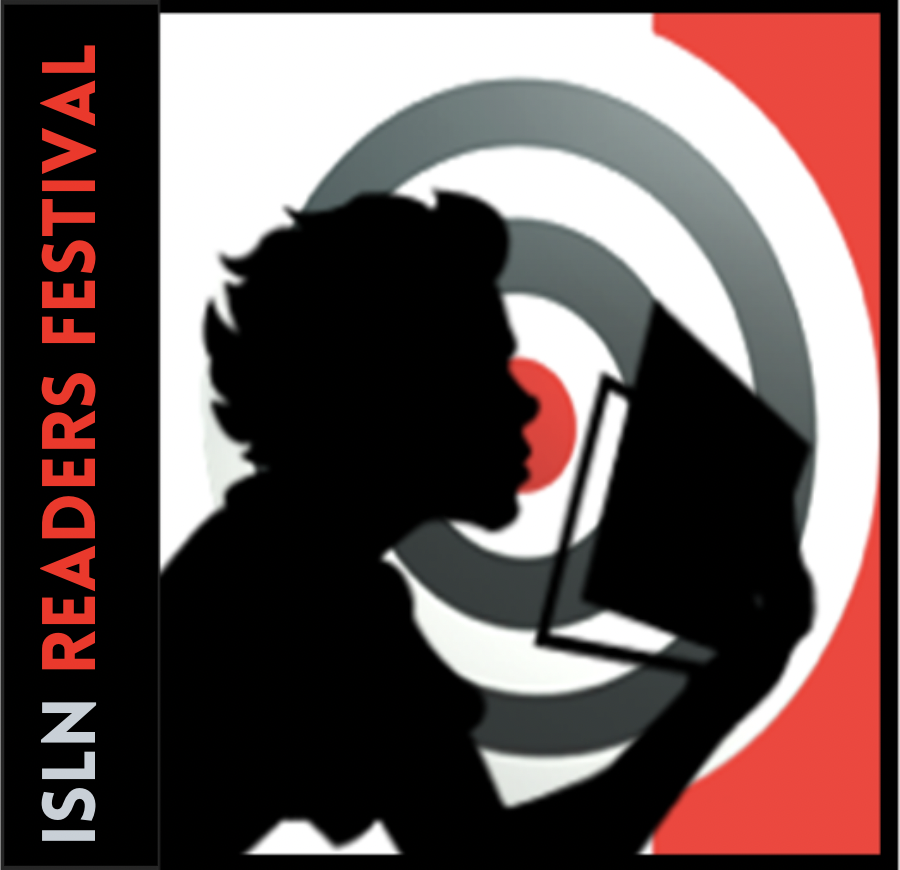 TIMING:

Team check-in: 10:00 - 10:30
Inter-school activities: 10:30 to 11:25
Lunch: 11:30 - noon
Live presentation:  
Live author talk to all students 12:05 - 12:45
Winners presentation  12:45 - 1:15 
Slide deck 
Closing remarks
[Speaker Notes: TENTATIVE]
ISLN Readers Festival 2024 - LIVE EVENT
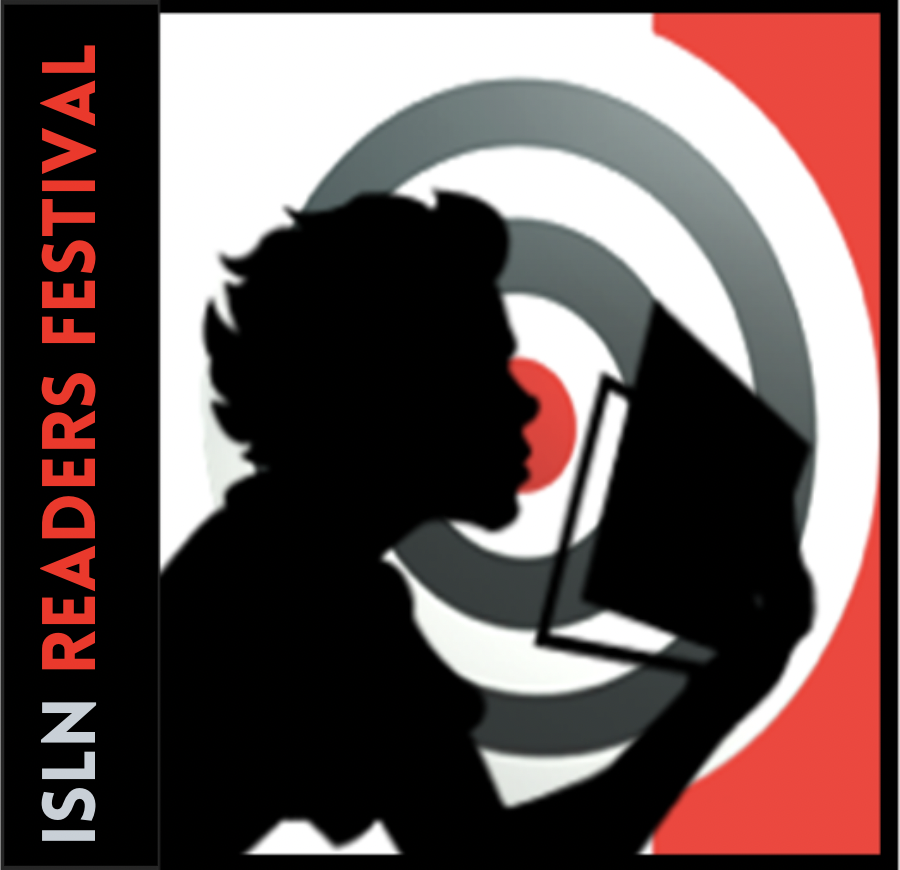 YOUNGER ACTIVITIES:

20-minute rotations
Jingle
RED DOT Bingo 
1-min Readers Theatre (we will share a demo)
[Speaker Notes: TENTATIVE]
ISLN Readers Festival 2024 - LIVE EVENT
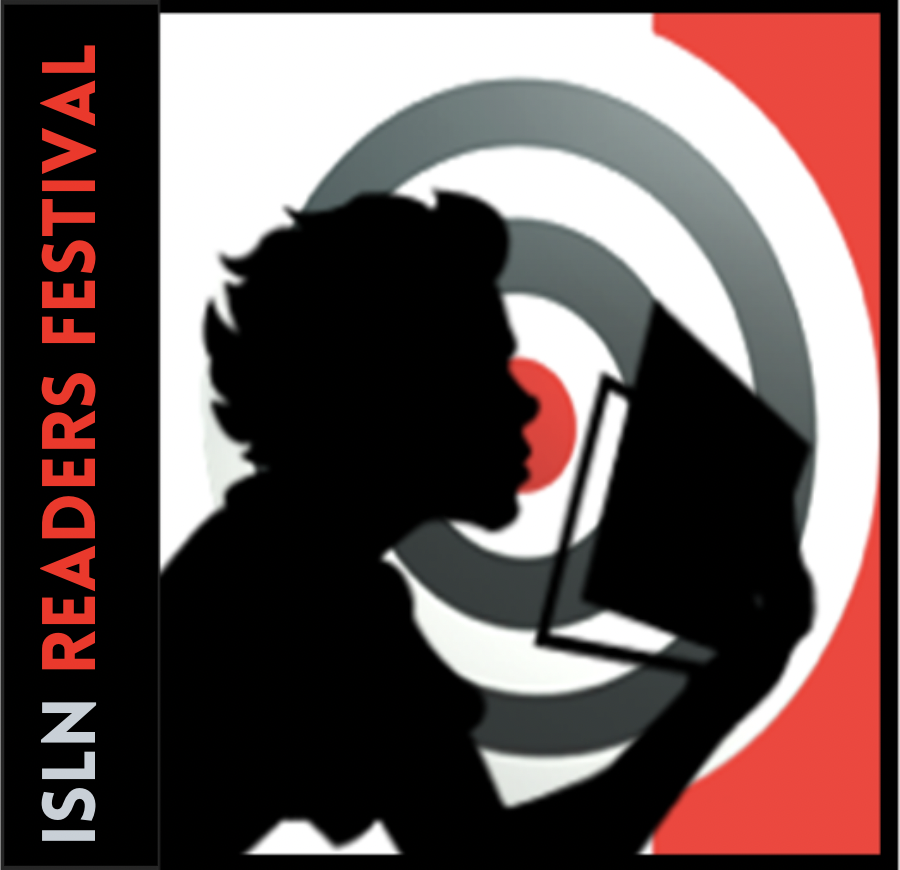 OLDER ACTIVITIES:

20-minute rotations
Breakout room
60-sec ‘live’ performance of favourite scene
Personality genre quiz(which of the books is closest to your genre personality)
[Speaker Notes: TENTATIVE]
ISLN Readers Festival 2024 - LIVE EVENT
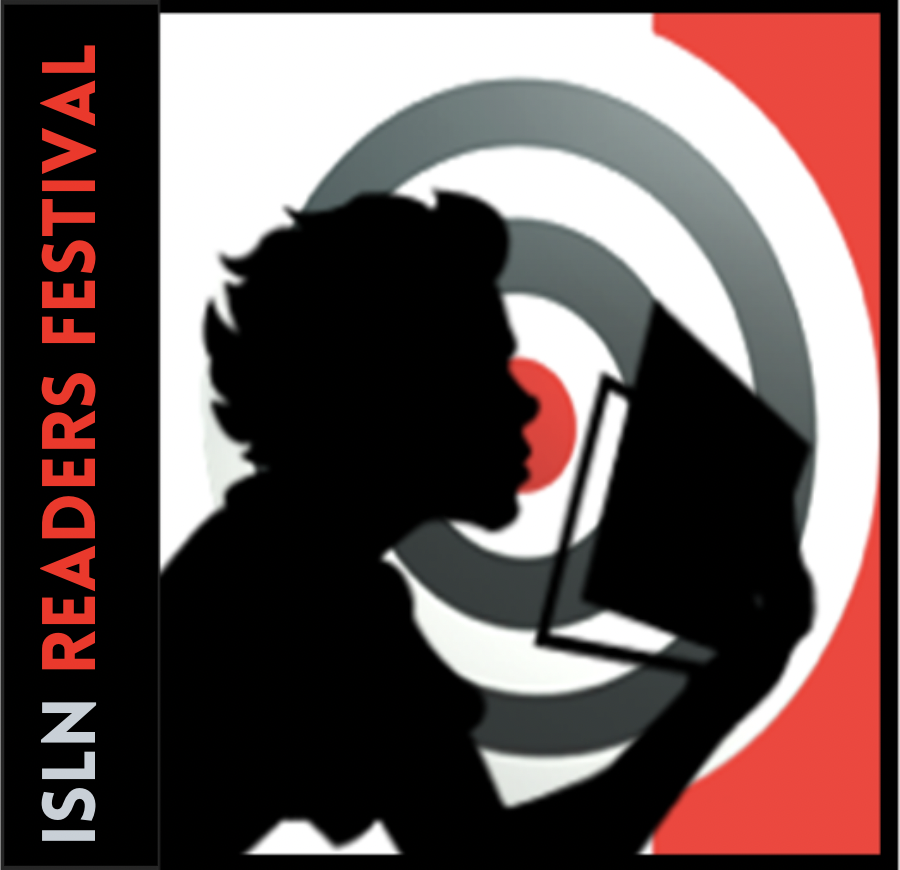 MATURE ACTIVITIES:

Live virtual author talk: Ann Liang 
Read alike discussion 
Create list for others
Create playlist
[Speaker Notes: TENTATIVE]
ISLN Readers Festival 2024 - LIVE EVENT
EVENT DETAILS:

Open to all team members participating in RF Quiz
All participating students will have access to recorded author talk
All participating schools will have access to RF Celebration slide deck
Medals and trophy for winners
ISLN donation to each winning team to support a local literacy charity of their choice
Flexibility based on participation numbers
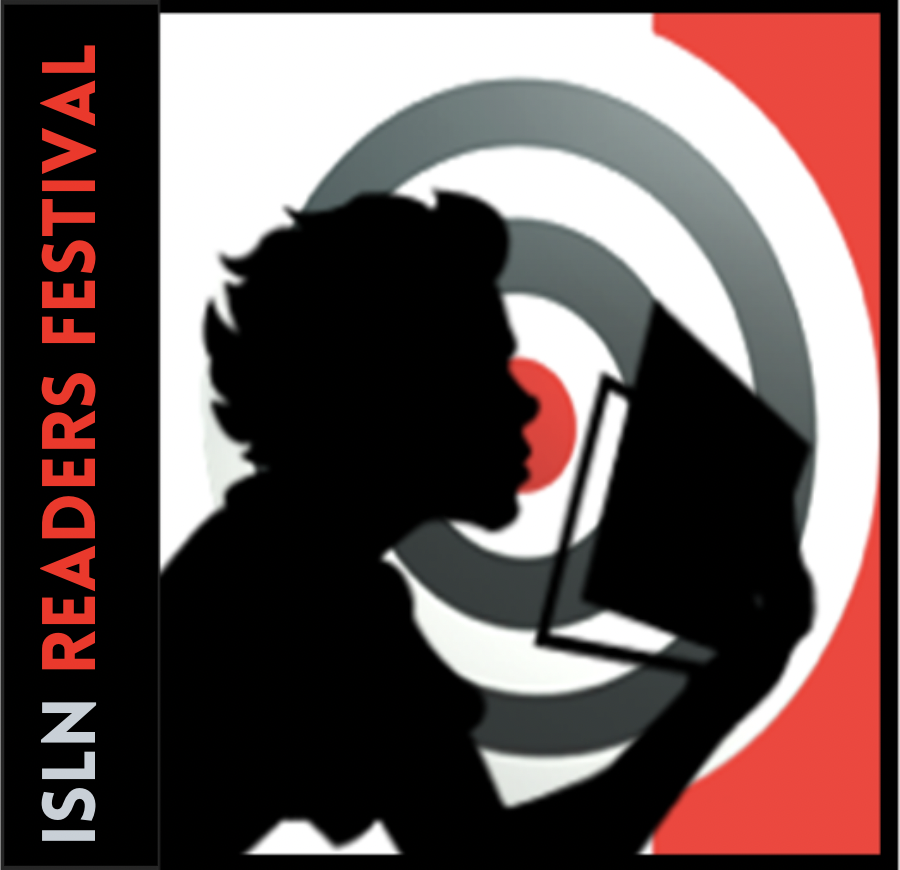 [Speaker Notes: TENTATIVE]
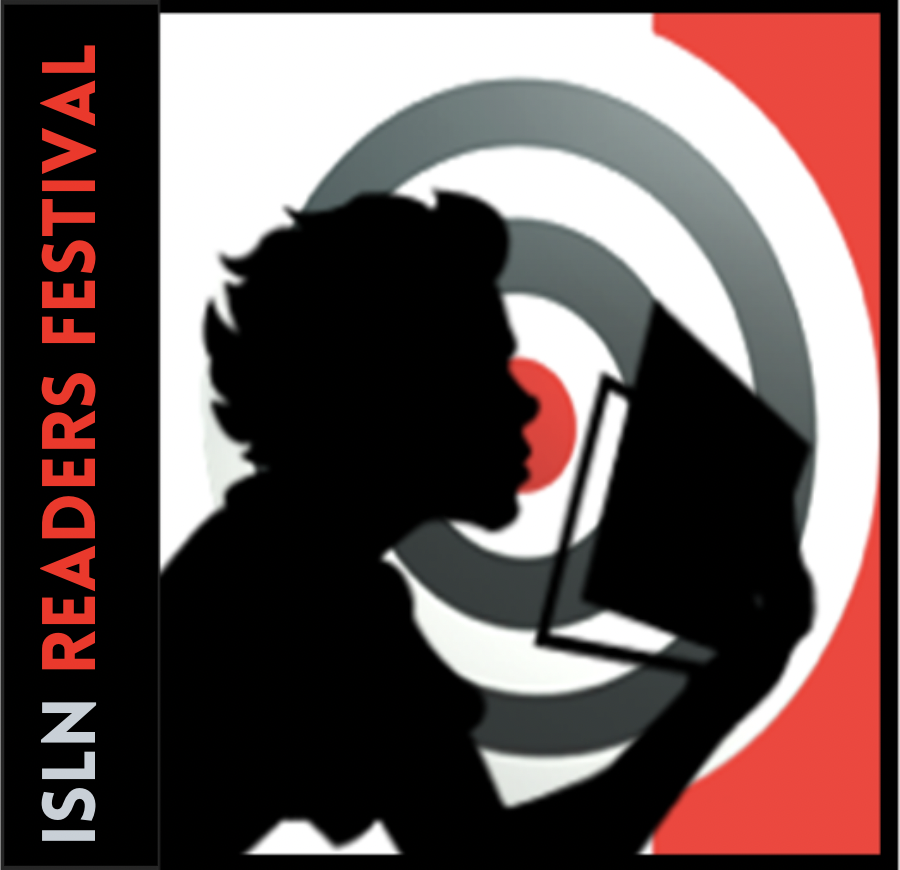 ISLN Readers Festival 2024 - LIVE EVENT
VOLUNTEERS NEEDED: 
OPPORTUNITIES TO SUPPORT OUR READERS

Readers Festival 
Web guru (help with input of team data and setting up spreadsheets)

Quiz Week
SOS tech support
Double checking tally results and quiz ranking (spreadsheet expert!)

May 11th 
Prepare welcome package
Check-in tables
Food coordinator
Runner
Tech support
Activity station support
[Speaker Notes: I don’t have a team but I’d like to learn more… ways to give back to our Librarian Community… other people in your school…]
ISLN Readers Festival 2024
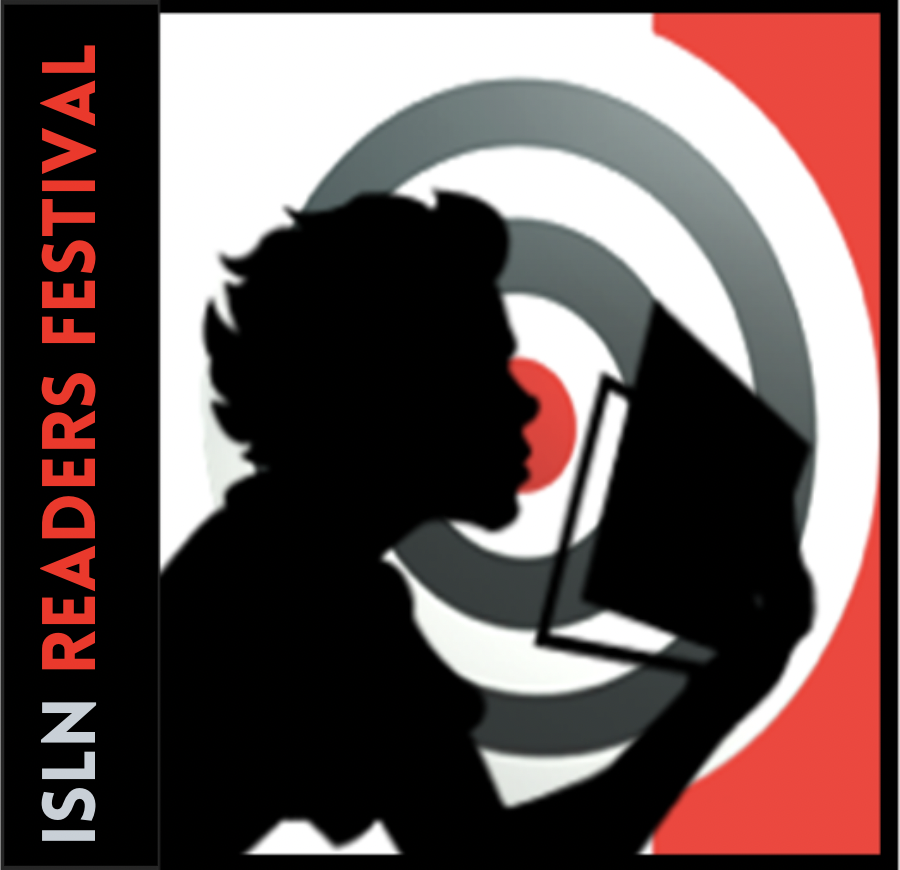 NEXT STEPS:

Visit the info page
Volunteer to support 
Sign-up!!
[Speaker Notes: TENTATIVE]
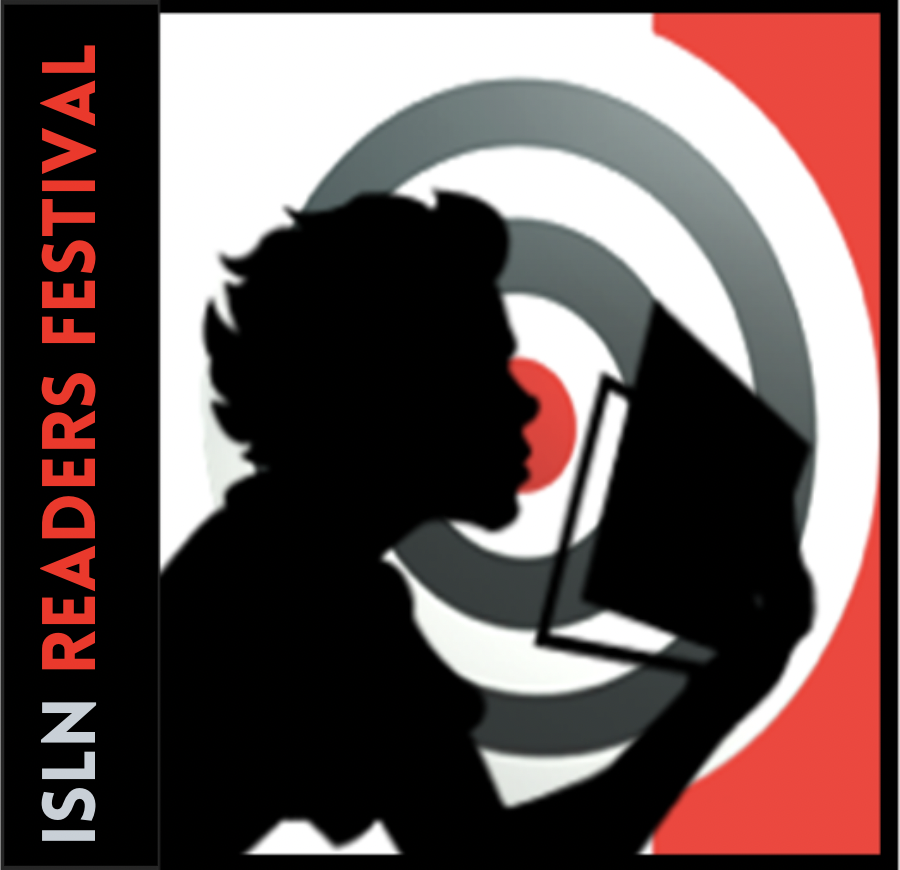 ISLN Readers Festival 2024
Key Dates for Readers Festival 2024:

March 29: Deadline for Readers Festival payment and registration of the number of teams per school per division
April 2: Deadline to submit names of all participants on each team 
Mon-Fri, April 22-26: Readers Festival Quiz (5 days) may be completed anytime during this period
May 11 (Saturday): Optional Live Readers Festival Event 
May 13: Slide deck released
[Speaker Notes: We have to get some things sorted before Thursday!]